Види пластмаси
Поліетилен
(-СН2–СН2-)n
Поліпропілен
[—СН2—СН(СН3)—]n
[-CH2-CHCl-]n
Полівінілхлорид
(C8H8)n
Полістиро́л
Політетрафторетилен            (Тефлон)
(C2F4)n
Поліамід
(-NH-(CH2)5-CO-)n.
Поліетилен
(-СН2–СН2-)n
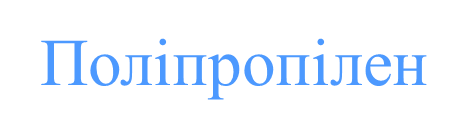 [—СН2—СН(СН3)—]n
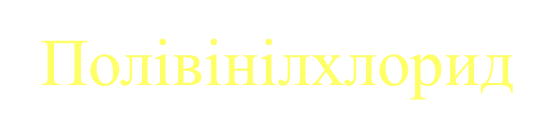 [-CH2-CHCl-]n
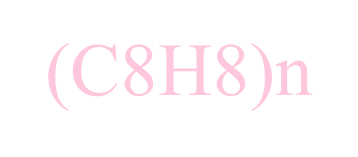 Полістиро́л
Політетрафторетилен            (Тефлон)
(C2F4)n
(-NH-(CH2)5-CO-)n.
Поліамід
Дякую за увагу)
Виконала учениця 11 класу Щур Юлія